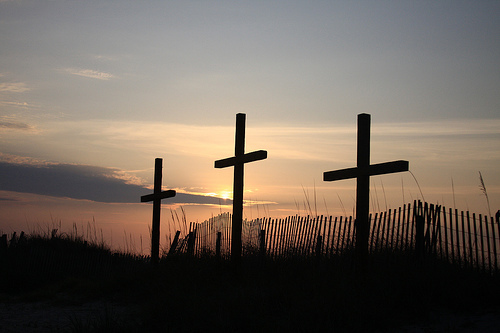 Walking as Children of God 行事为人当像 神的儿女
Ephesians 以 弗 所 書 4:1-6, 21-24; 5:1-2

GKCCCC 堪城华人基督教会
Oct. 23, 2011
Walking as Children of God 行事为人当像 神的儿女
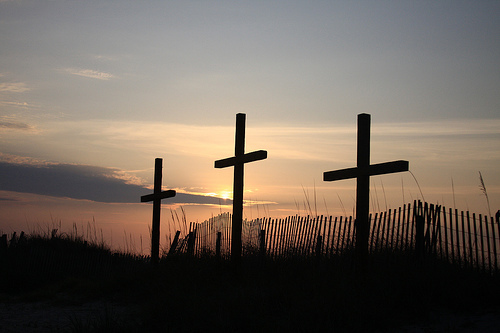 6 As you therefore have received Christ Jesus the Lord, so walk in Him, 7 rooted and built up in Him and established in the faith, as you have been taught, abounding in it with thanksgiving.
(Colossians 2:6-9, NKJV)

6你们既然接受了主基督耶稣，就当遵他而行，7在他
里面生根建造，信心坚固，正如你们所领的教训，感
谢的心也更增长了。
(歌羅西書 2:6-7)
2
Walking as Children of God 行事为人就当像 神的儿女
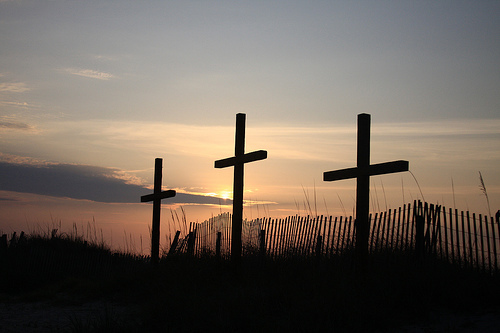 As children of God, we are diluted by many world religions that want to add or take away from God’s original simple salvation plan.
 As children of God, we frequently hear words of insufficiency from our an enemy in our ears - You are not good enough.
 As children of God, we all face a countless of personal insecurities every day – job security, marriage stability, political turmoil, world crisis, or economic catastrophe, etc.
3
Walking as Children of God 行事为人就当像 神的儿女
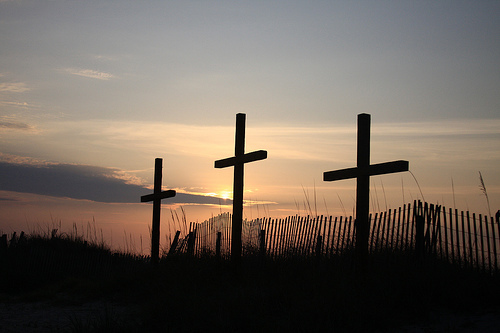 Remember #1: If we walk in Him, we are walking in unity我 们 有合 而 为 一 

“1…walk worthy of the calling with which you were called, 2with all lowliness and gentleness, with longsuffering, bearing with one another in love, 3endeavoring to keep the unity of the Spirit in the bond of peace.” (Eph. 4:1-3)
	1既然蒙召，行事为人就当与蒙召的恩相称。2凡事谦虚、温柔、忍耐，用爱心互相宽容，3用和平彼此联络，竭力保守圣灵所赐合而为一的心。(以弗所書 4:1-3)
4
Walking as Children of God 行事为人就当像 神的儿女
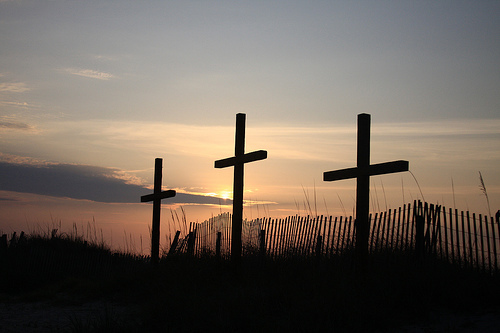 Remember #2: If we walk in Him, we are walking in holiness 我 们 有 圣 洁 形 像

“22 that you put off, concerning your former conduct, the old man which grows corrupt according to the deceitful lusts, 23 and be renewed in the spirit of your mind, 24 and that you put on the new man which was created according to God, in true righteousness and holiness.” (Eph. 4:22-24) 
	22就要脱去你们从前行为上的旧人，这旧人是因私欲的迷惑渐渐变坏的；23又要将你们的心志改换一新，24并且穿上新人；这新人是照着 神的形像造的，有真理的仁义和圣洁。(以弗所書 4:22-24)
5
Walking as Children of God 行事为人就当像 神的儿女
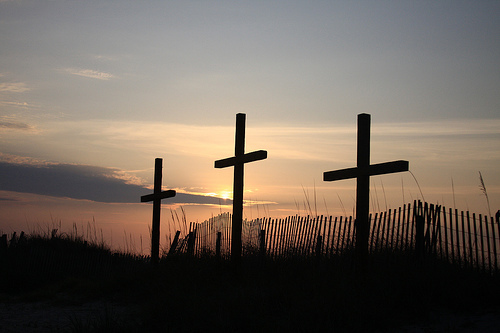 Remember #3: If we walk in Him, we are walking in love 我 们 是 凭 爱 行 事

 1 Therefore be imitators of God as dear children. 2 And walk in love, as Christ also has loved us and given Himself for us, an offering and a sacrifice to God for a sweet-smelling aroma.
(Ephesians 5:1-2, NKJV)

 1所以，你们该效法 神，好像蒙慈爱的儿女一样。2也要凭爱心行事，正如基督爱我们，为我们舍了自己，当作馨香的供物和祭物，献与 神。
(以弗所書 5:1-2)
6
Walking as Children of God 行事为人就当像 神的儿女
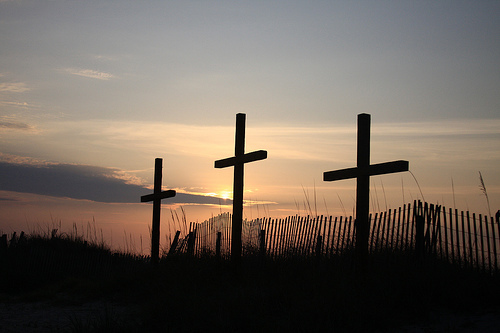 Remember #4: If we walk in Him, we are walking in light 我 们 是 行 在 光 中

“8 For you were once darkness, but now you are light in the Lord. Walk as children of light 9 (for the fruit of the Spirit[b]is in all goodness, righteousness, and truth), 10 finding out what is acceptable to the Lord.” (Eph. 5:8-10)
	8从前你们是暗昧的，但如今在主里面是光明的，行事为人就当像光明的子女。9光明所结的果子就是一切良善、公义、诚实。10总要察验何为主所喜悦的事。(以弗所書 5:8-10)
7
Walking as Children of God 行事为人就当像 神的儿女
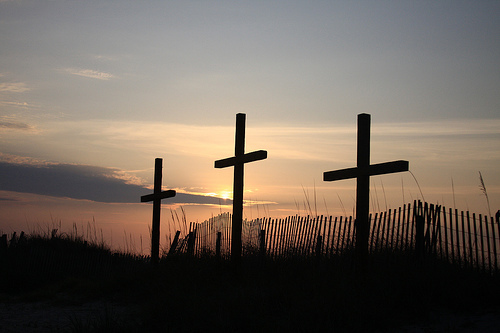 Remember #5: If we walk in Him, we are walking in wisdom 我 们 行 事 凭 智 慧

“See then that you walk circumspectly, not as fools but as wise, 16 redeeming the time, because the days are evil. 17 Therefore do not be unwise, but understand what the will of the Lord is. ” (Eph. 5:15-17)
	15你们要谨慎行事，不要像愚昧人，当像智慧人。16要爱惜光阴，因为现今的世代邪恶。17不要作糊涂人，要明白主的旨意如何。(以弗所書 5:15-17)
8
Ruth Graham
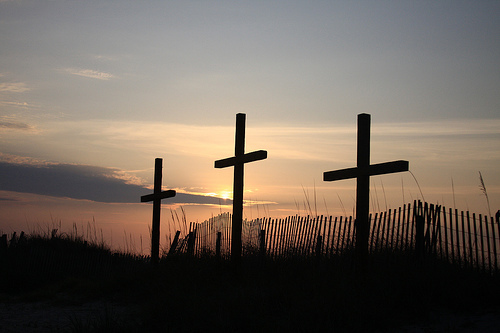 “Fear not tomorrow, God is already there.”

James told us, “You do not know what will happen tomorrow…You ought to say, ‘If the Lord wills, we shall live and do this or that.’” (James 4:14-15) 
14 其 实 明 天 如 何 ， 你 们 还 不 知 道 。 … 15 你 们 只 当 说 ： 「 主 若 愿 意 ， 我 们 就 可 以 活 着 ， 也 可 以 做 这 事 ， 或 做 那 事 。 」
9
Encouragements/Applications from This Text 经文的鼓励与应用
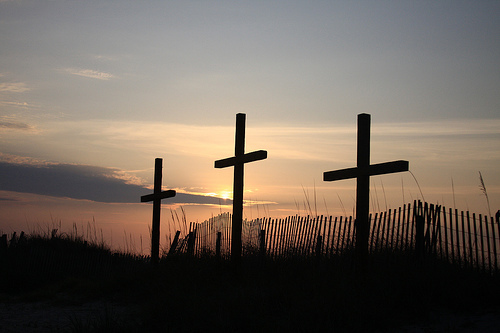 If we walk in Jesus, we are certain that...
如果我们遵主而行, 我们可以确定...

Jesus is and was the plan from God (1 Corn. 3:11; John 6:51). 
“Jesus is enough for time and eternity,” said Charles Spurgeon (Matt. 17:8). 
Jesus is more than enough. His grace is sufficient. He is all we need. With Jesus, we have 100 percent of security and worry not. (Matt. 6:34)
10